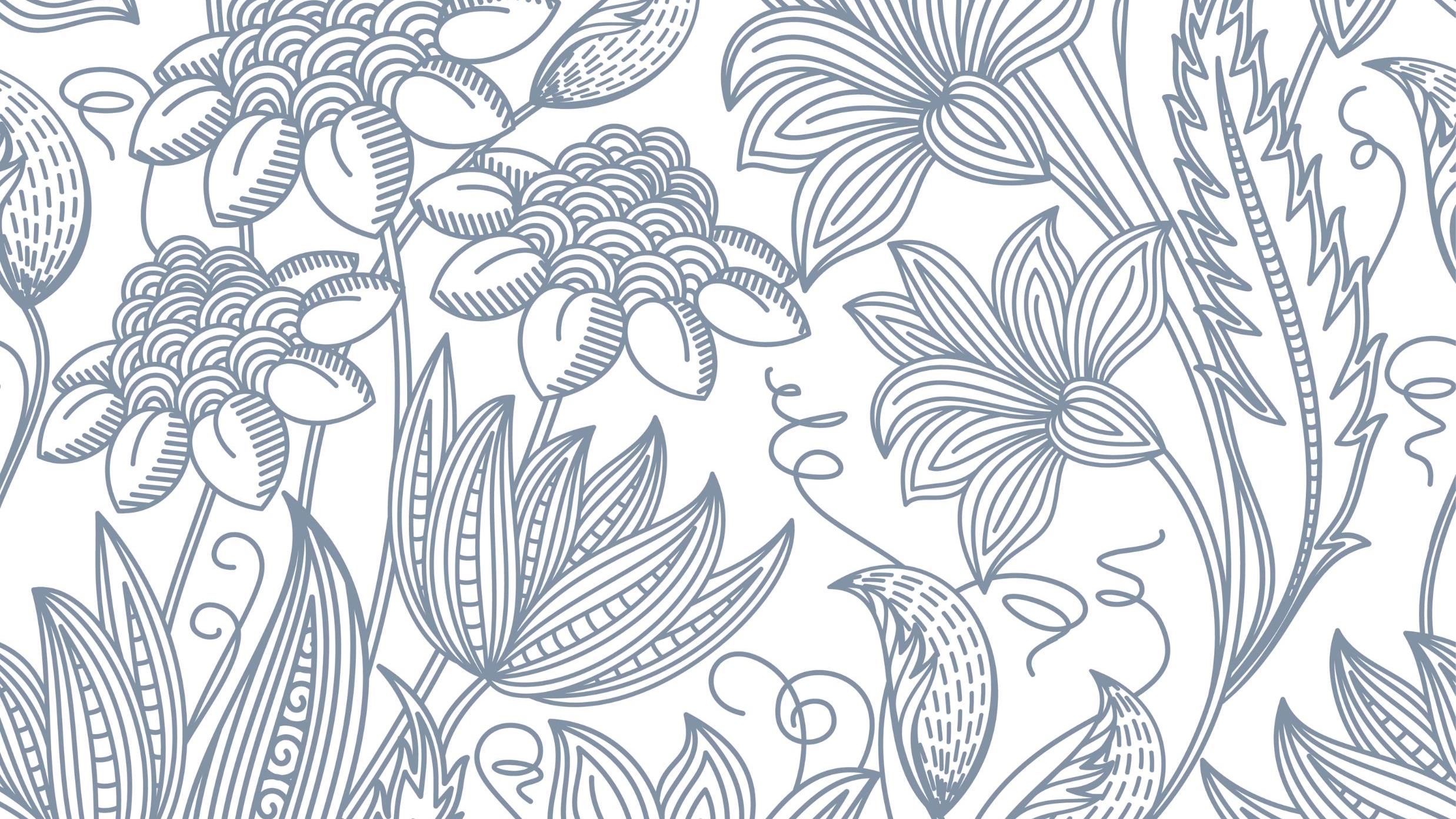 Mental Health Integration
Week 7 Part 1 - The Why of Integration
“That's the thing about depression: A human being can survive almost anything, as long as she sees the end in sight. But depression is so insidious, and it compounds daily, that it's impossible to ever see the end.”― Elizabeth Wurtzel, Prozac Nation

















Photo by Dexter Fernandes from Pexels
“Mental pain is less dramatic than physical pain, but it is more common and also more hard to bear. The frequent attempt to conceal mental pain increases the burden: it is easier to say “My tooth is aching” than to say “My heart is broken.”― C.S. Lewis, The Problem of Pain
“When you're lost in those woods, it sometimes takes you a while to realize that you are lost. For the longest time, you can convince yourself that you've just wandered off the path, that you'll find your way back to the trailhead any moment now. Then night falls again and again, and you still have no idea where you are, and it's time to admit that you have bewildered yourself so far off the path that you don't even know from which direction the sun rises anymore.”― Elizabeth Gilbert
“Killing oneself is, anyway, a misnomer. We don't kill ourselves. We are simply defeated by the long, hard struggle to stay alive. When somebody dies after a long illness, people are apt to say, with a note of approval, "He fought so hard." And they are inclined to think, about a suicide, that no fight was involved, that somebody simply gave up. This is quite wrong.”― Sally Brampton, Shoot the Damn Dog: A Memoir of Depression
Why Integration
The 3 thing we heard over and over again
I will never be who I was.
Mourning
I am not good enough anymore
Loss of self
How could god let me go through this. He cannot love me.
Change in relationship to God
What does a mental health struggle actually cost?
Who am I?
Who is God?
What am I capable of?
Psalm 51:7-8

7 Cleanse me with hyssop, and I will be clean;    wash me, and I will be whiter than snow.8 Let me hear joy and gladness;    let the bones you have crushed rejoice.
Cause your scars shine like dark starsYeah, your wounds are where the light shines throughSo let's go there, to that place whereWe sing these broken prayers where the light shines through--The wound is where the light shines throughYeah, the wound is where the light shines through

Switchfoot- Where the Light Shines Through
Paradox: mental illness as a gift
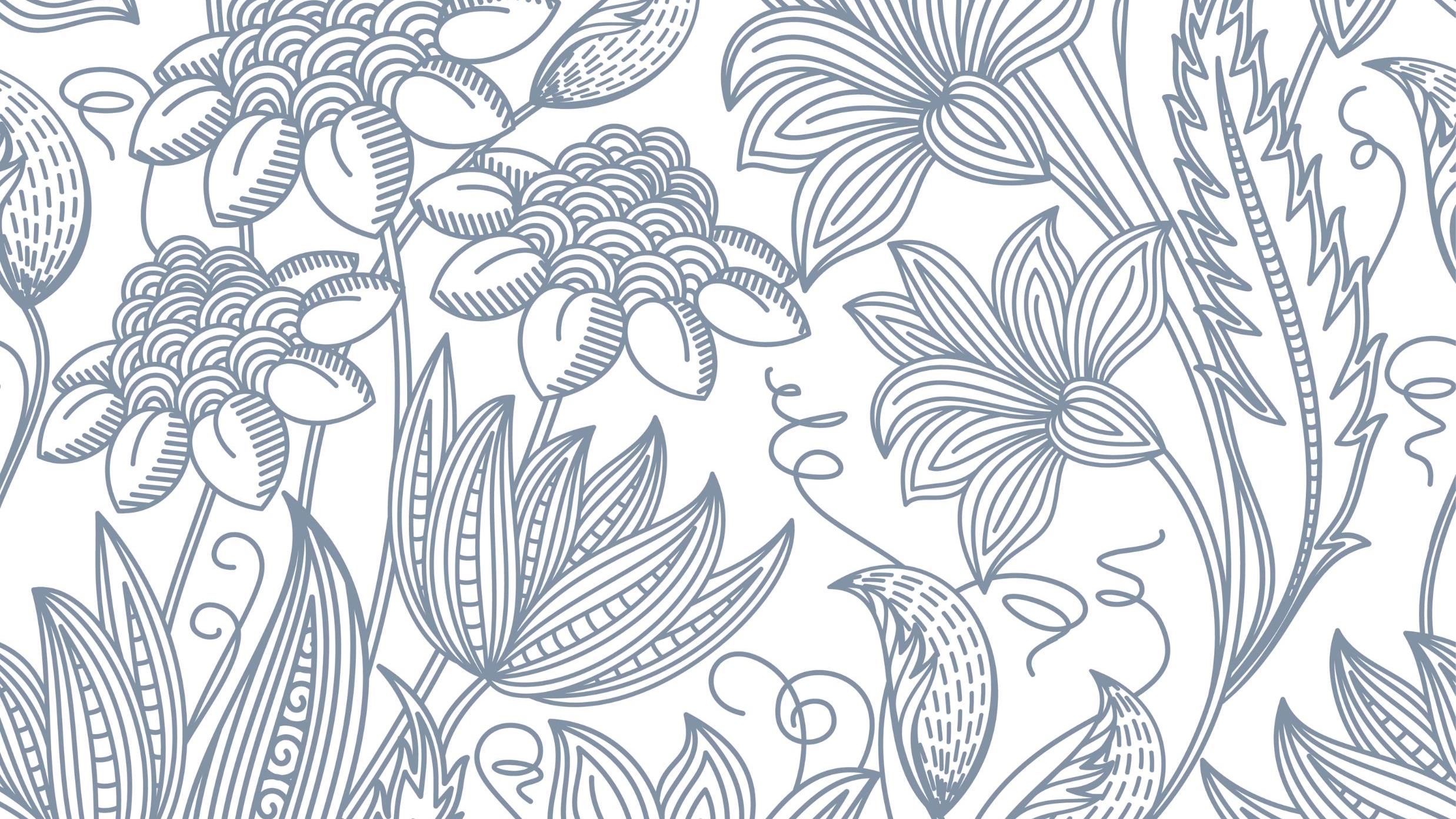 Mental Health Integration
Week 7 Part 2- What is Integration?
What is Integration
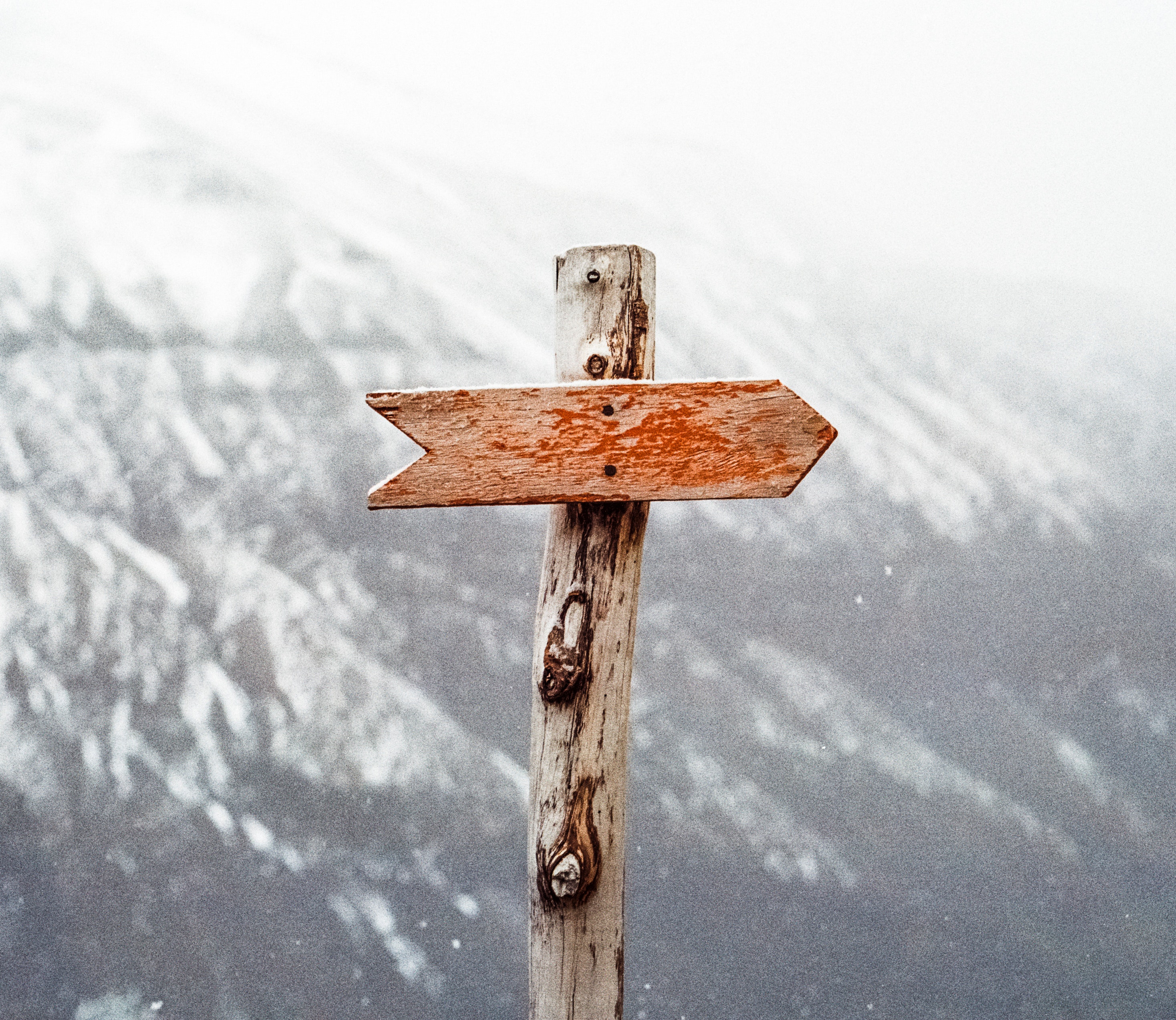 disorientation
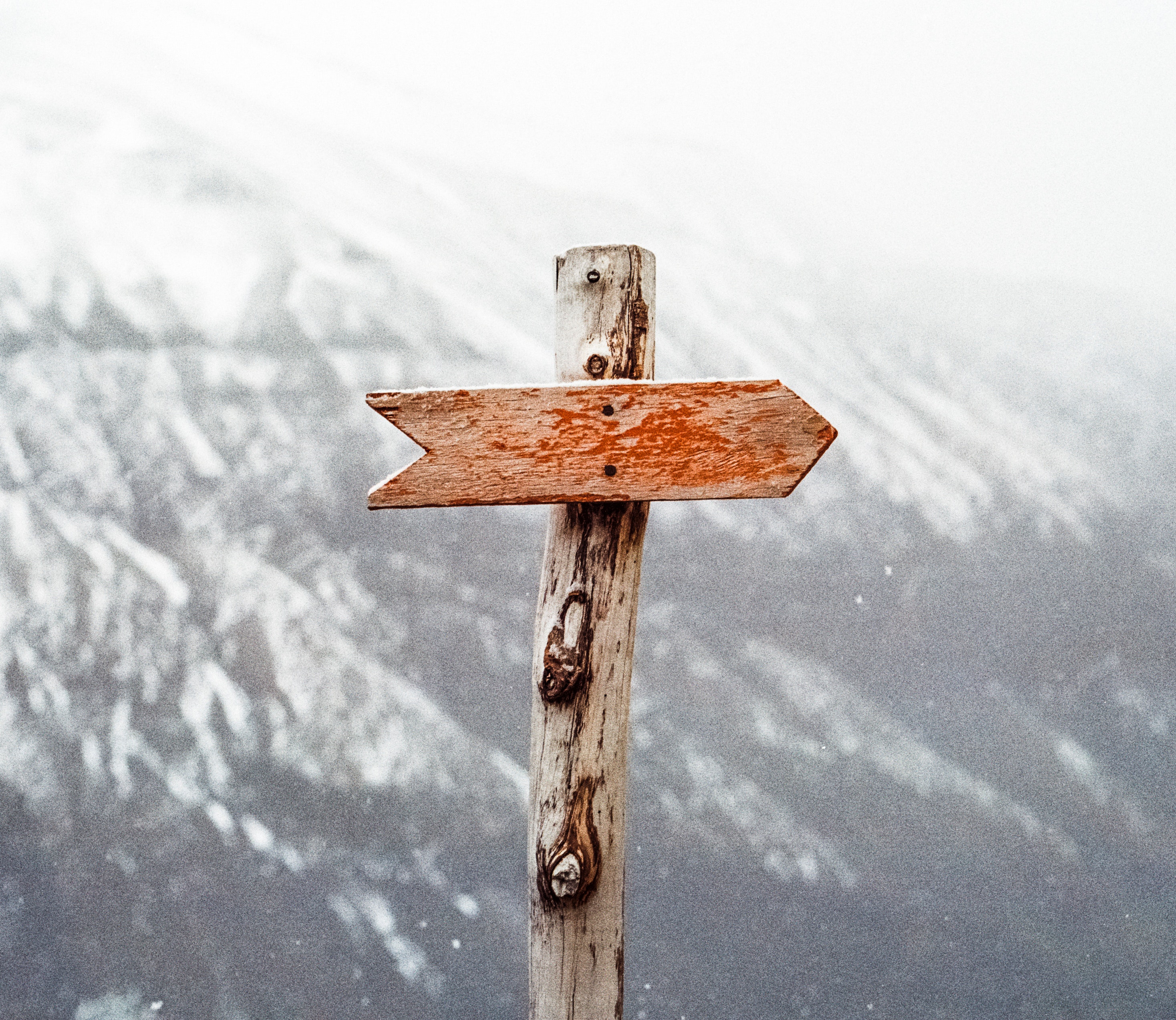 reorientation
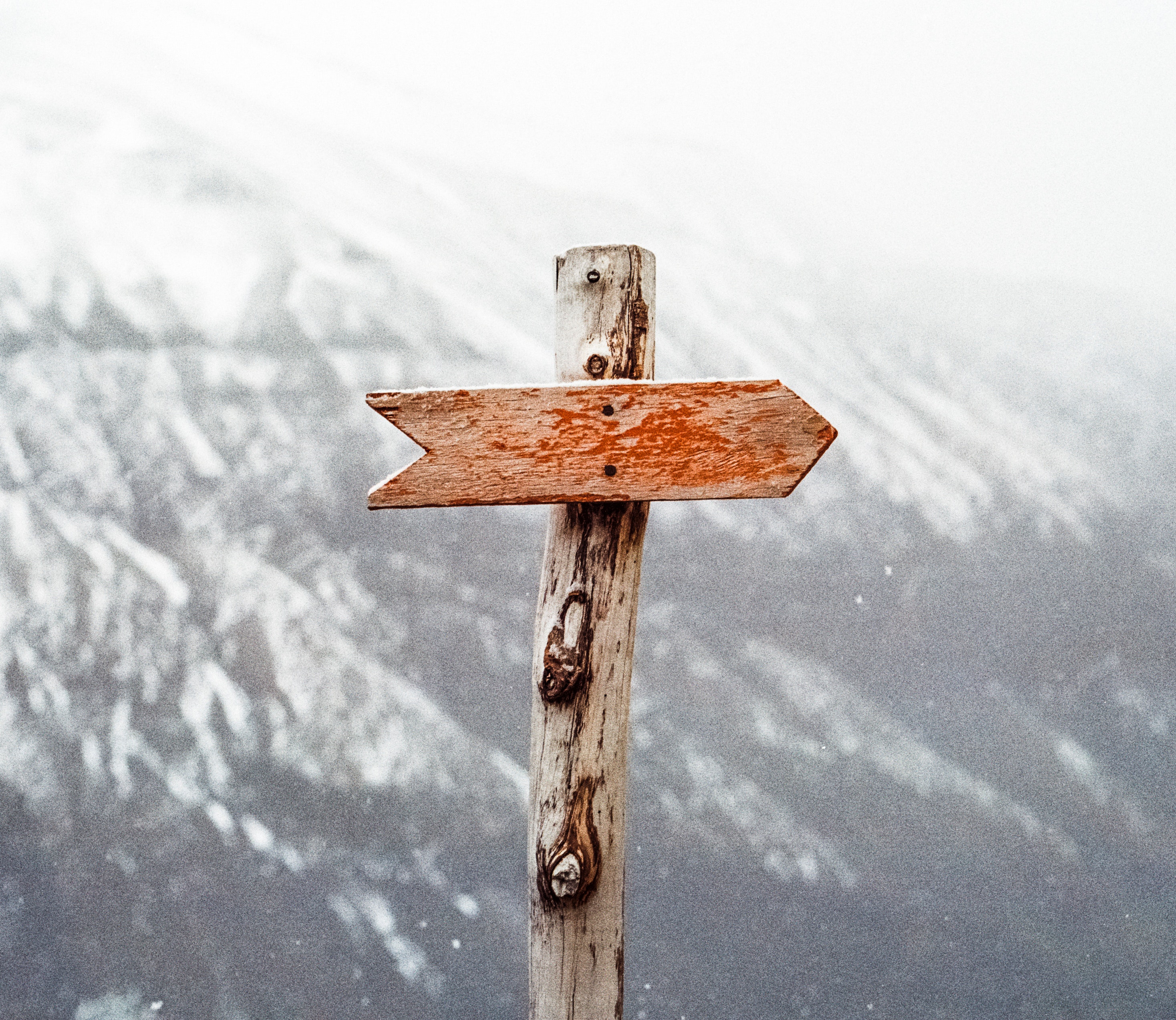 Integration:Experience and faith intersect harmoniously
Number 6:22-27

22 The Lord said to Moses, 23 “Tell Aaron and his sons, ‘This is how you are to bless the Israelites. Say to them:
24 “‘“The Lord bless you    and keep you;25 the Lord make his face shine on you    and be gracious to you;26 the Lord turn his face toward you    and give you peace.”’
27 “So they will put my name on the Israelites, and I will bless them.”


שָׁלֽוֹם







Photo by Jc Laurio from Pexels
Isaiah 9:6-7
6 For to us a child is born,    to us a son is given,    and the government will be on his shoulders.And he will be called    Wonderful Counselor, Mighty God,    Everlasting Father, Prince of Peace.7 Of the greatness of his government and peace    there will be no end.He will reign on David’s throne    and over his kingdom,establishing and upholding it    with justice and righteousness    from that time on and forever.The zeal of the Lord Almighty    will accomplish this.
Romans 14:17

17 For the kingdom of God is not a matter of eating and drinking, but of righteousness, peace and joy in the Holy Spirit,
To be saved.

sozo
Matthew 9:20-22

20 Just then a woman who had been subject to bleeding for twelve years came up behind him and touched the edge of his cloak. 21 She said to herself, “If I only touch his cloak, I will be healed.”
22 Jesus turned and saw her. “Take heart, daughter,” he said, “your faith has healed you.” And the woman was healed at that moment.


ὁ δὲ Ἰησοῦς στραφεὶς καὶ ἰδὼν αὐτὴν εἶπεν θάρσει θύγατερ ἡ πίστις σου σέσωκέν σε καὶ ἐσώθη ἡ γυνὴ ἀπὸ τῆς ὥρας ἐκείνης

Faith has (sozo) healed you. The woman was (sozo) healed.
Matthew 1:20-21
20 But after he had considered this, an angel of the Lord appeared to him in a dream and said, “Joseph son of David, do not be afraid to take Mary home as your wife, because what is conceived in her is from the Holy Spirit. She will give birth to a son, and you are to give him the name Jesus, because he will save his people from their sins.”
1 Corinthians 1:18

18 For the message of the cross is foolishness to those who are perishing, but to us who are being saved it is the power of God.
Luke 7:44-50

44 Then he turned toward the woman and said to Simon, “Do you see this woman? I came into your house. You did not give me any water for my feet, but she wet my feet with her tears and wiped them with her hair. 45 You did not give me a kiss, but this woman, from the time I entered, has not stopped kissing my feet. 46 You did not put oil on my head, but she has poured perfume on my feet. 47 Therefore, I tell you, her many sins have been forgiven—as her great love has shown. But whoever has been forgiven little loves little.”
48 Then Jesus said to her, “Your sins are forgiven.”
49 The other guests began to say among themselves, “Who is this who even forgives sins?”
50 Jesus said to the woman, “Your faith has saved you; go in peace.”







Photo by Jill Burrow from Pexels
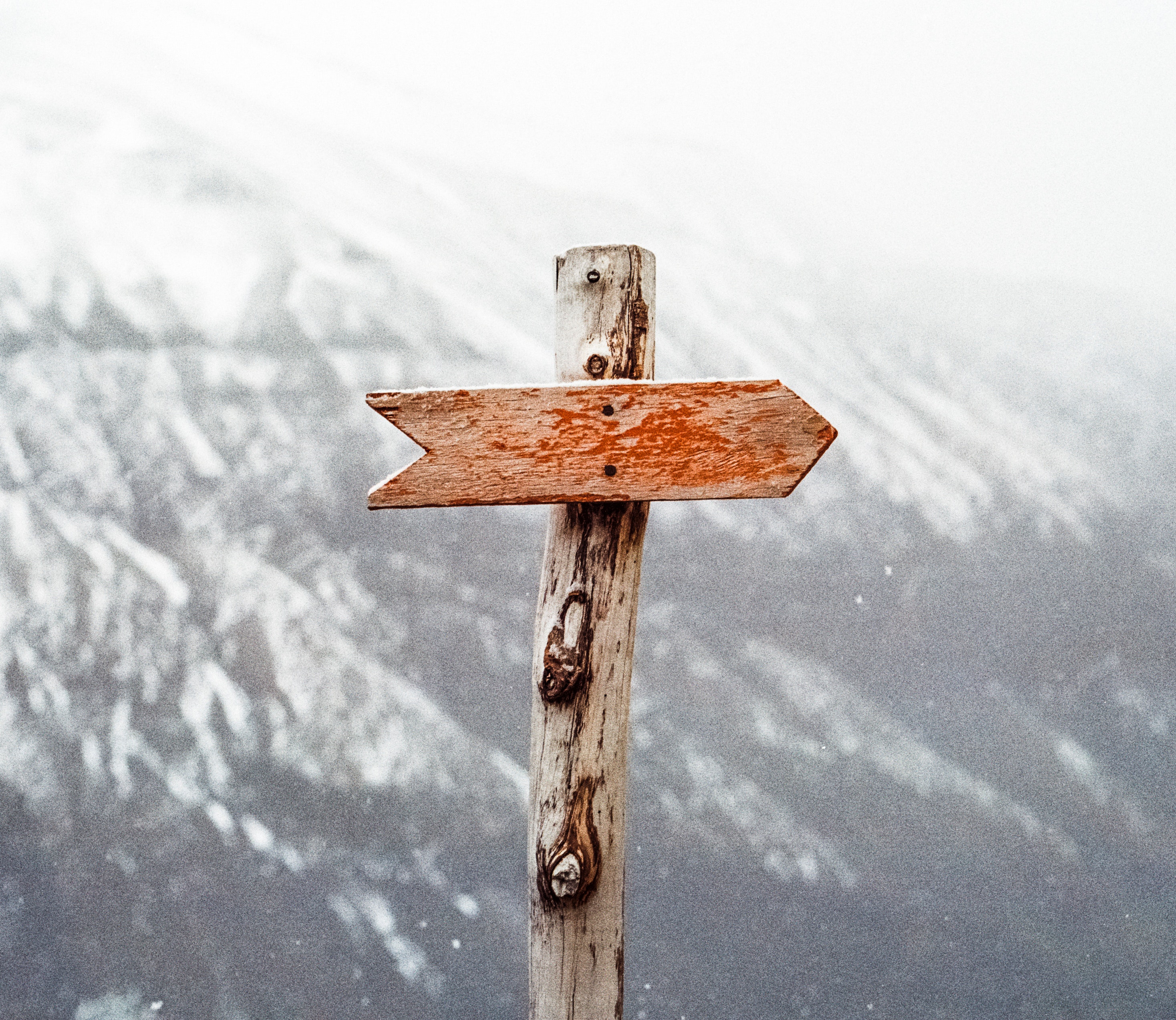 The Kingdom Moves Toward peace and salvation
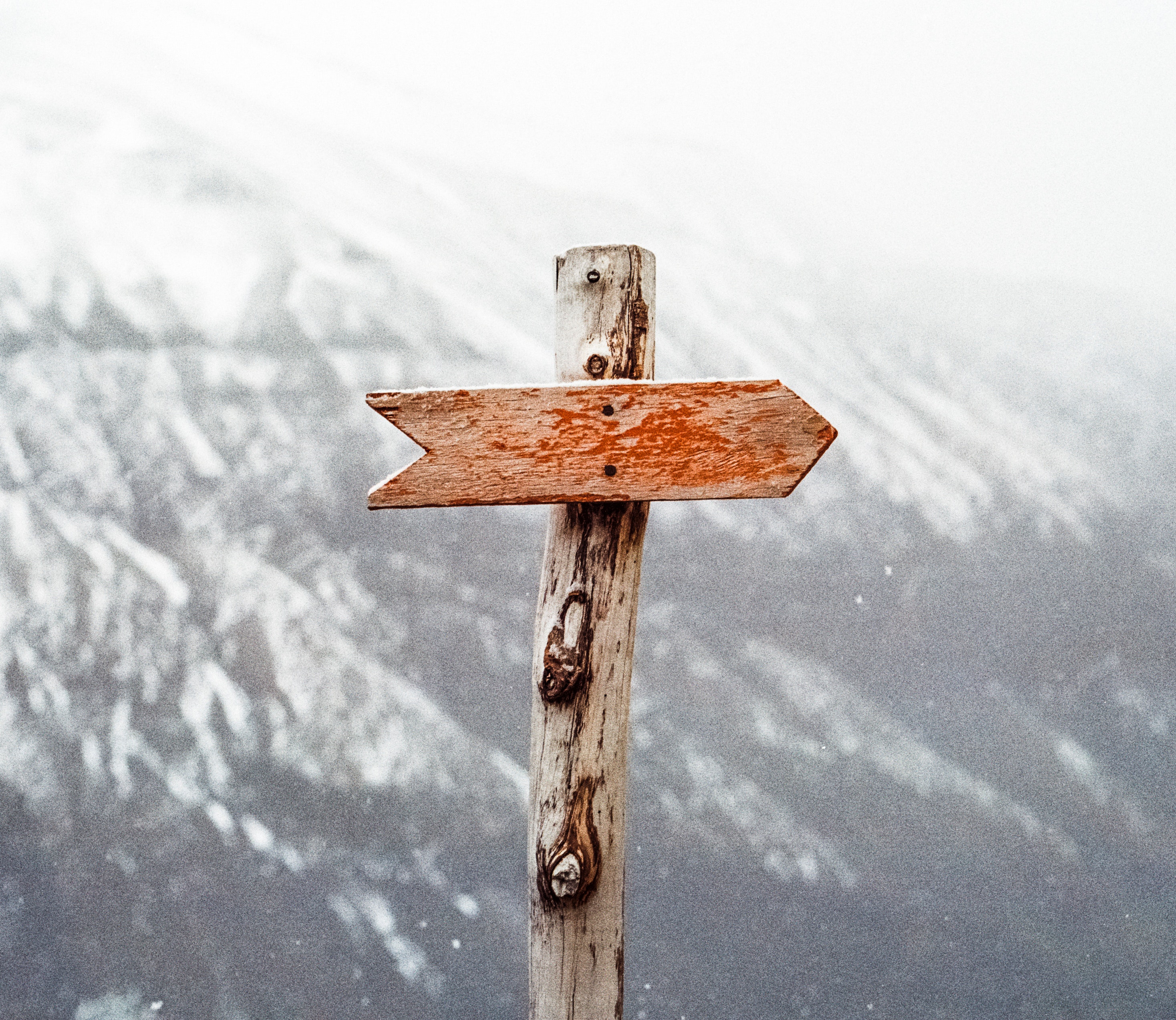 The gift of disorientation
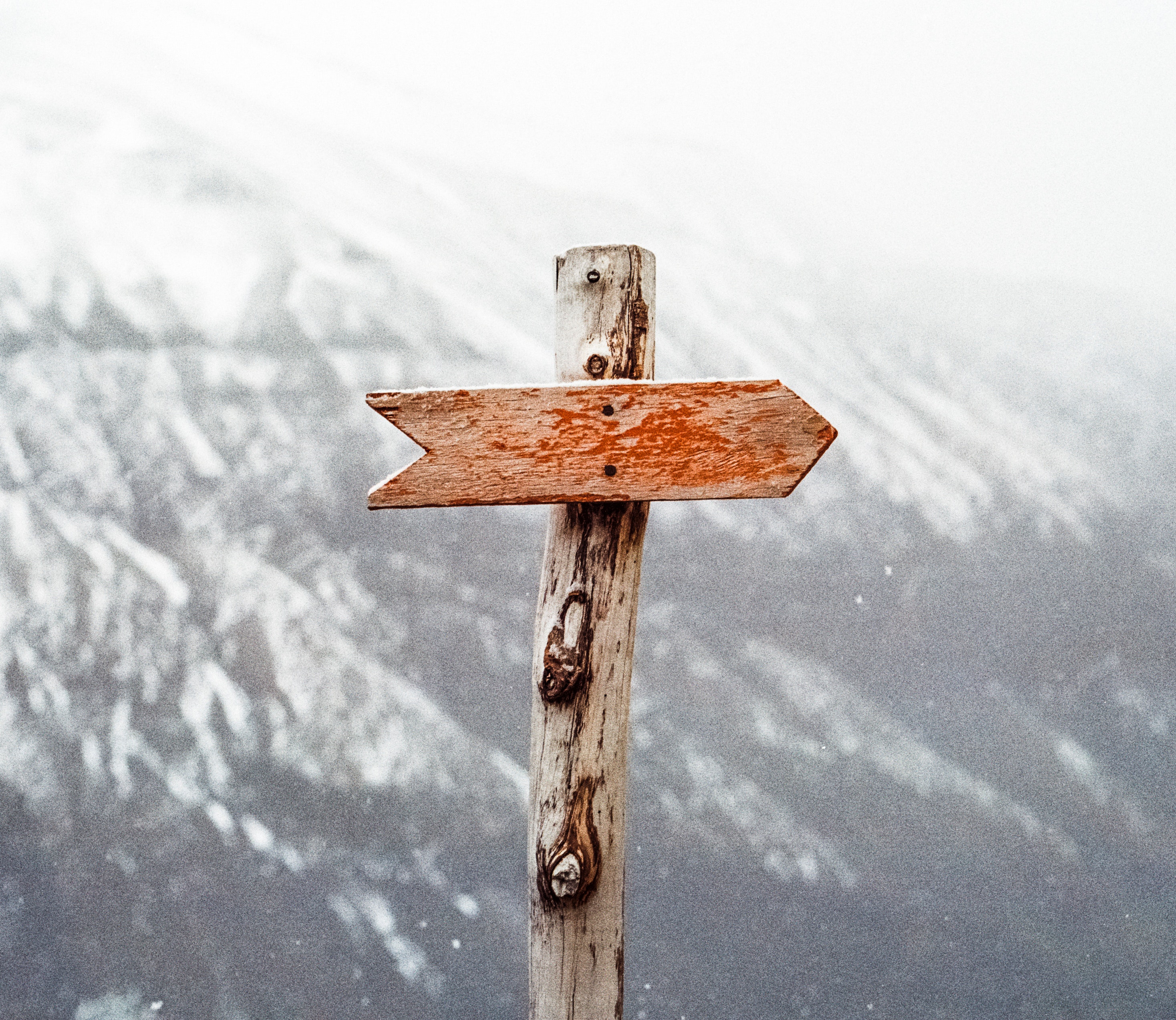 The gift of reorientation
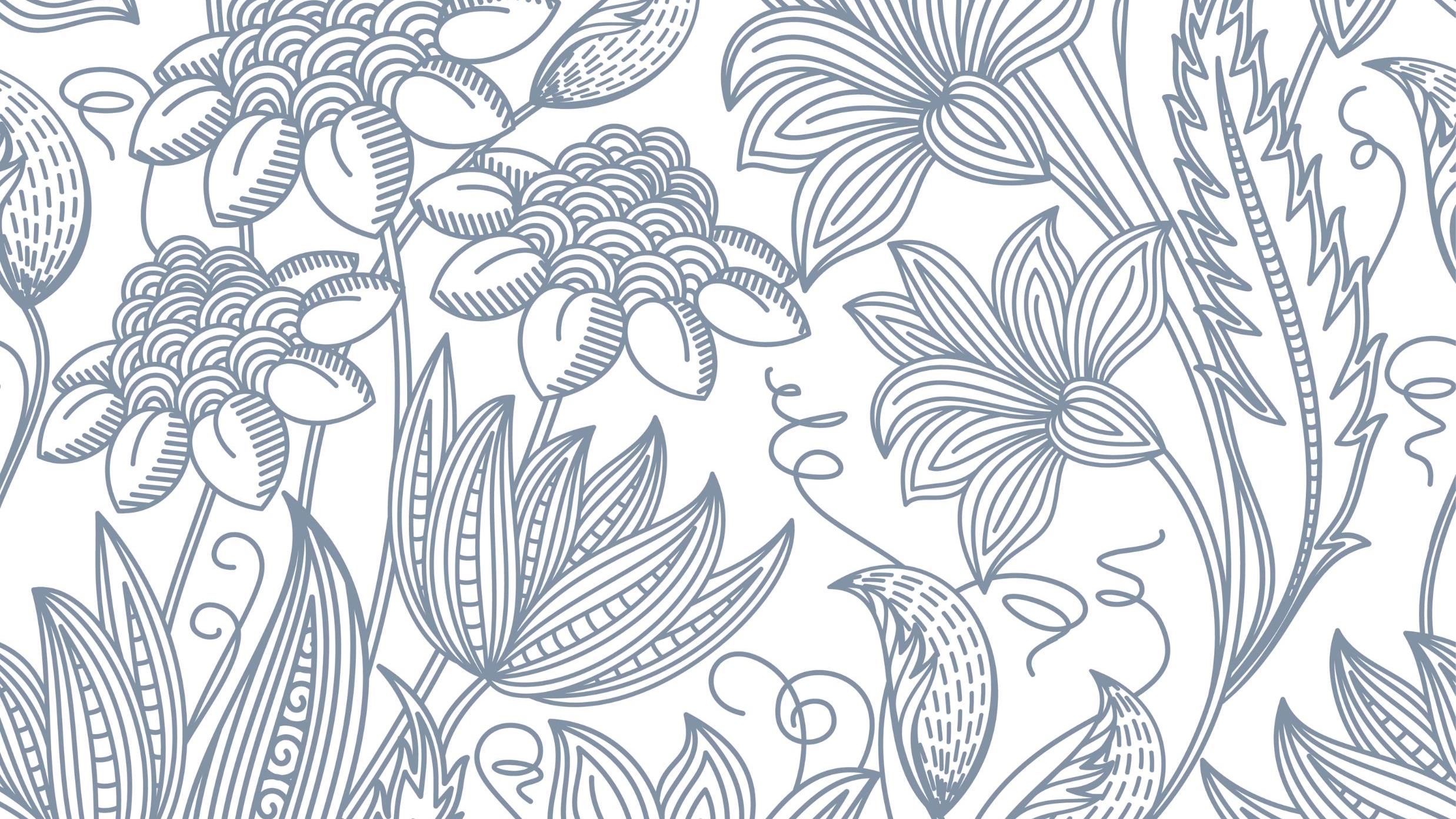 Mental Health Integration
Week 7 Part 3- How we Integrate
Who am I?
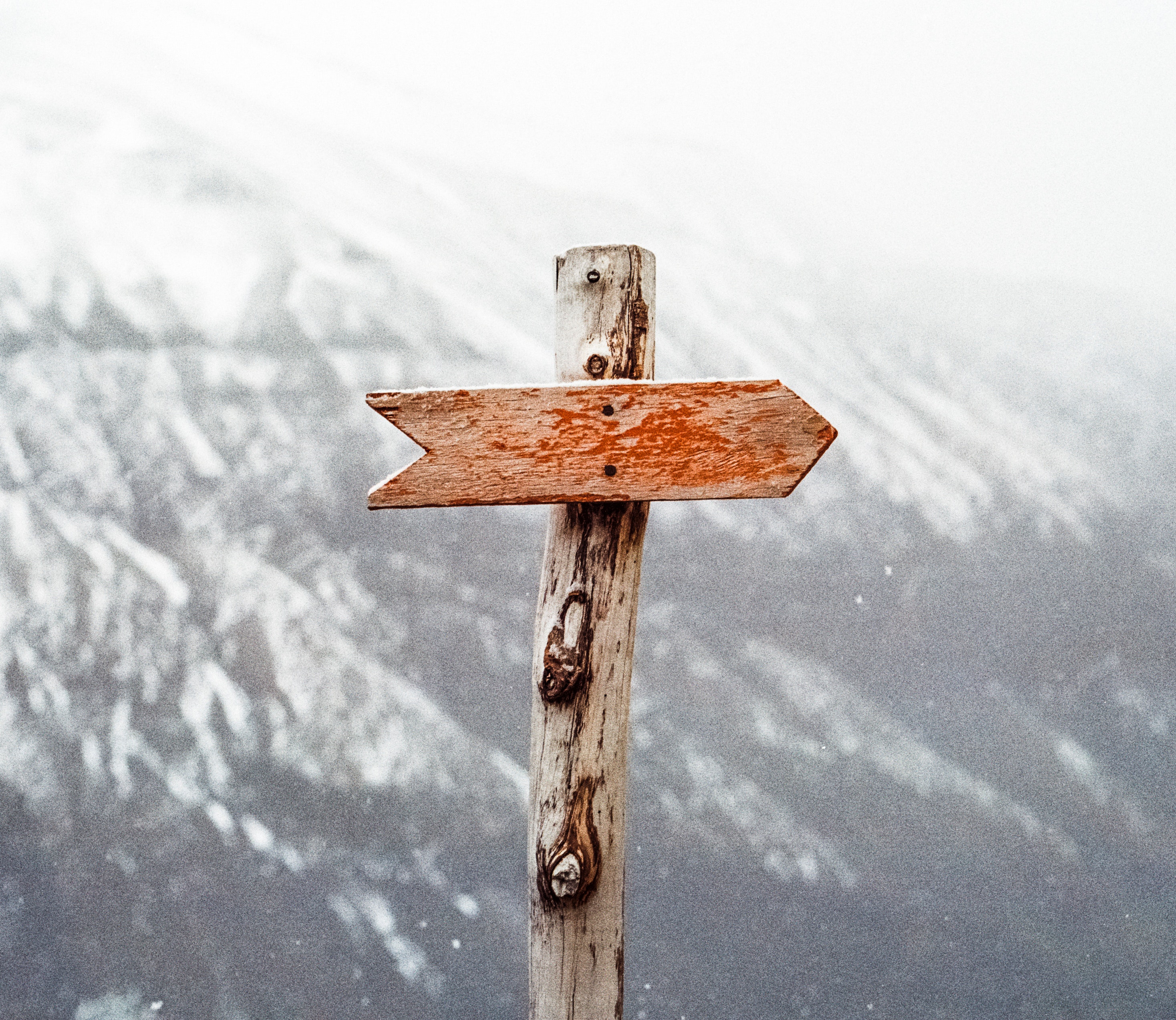 The gift of disorientation
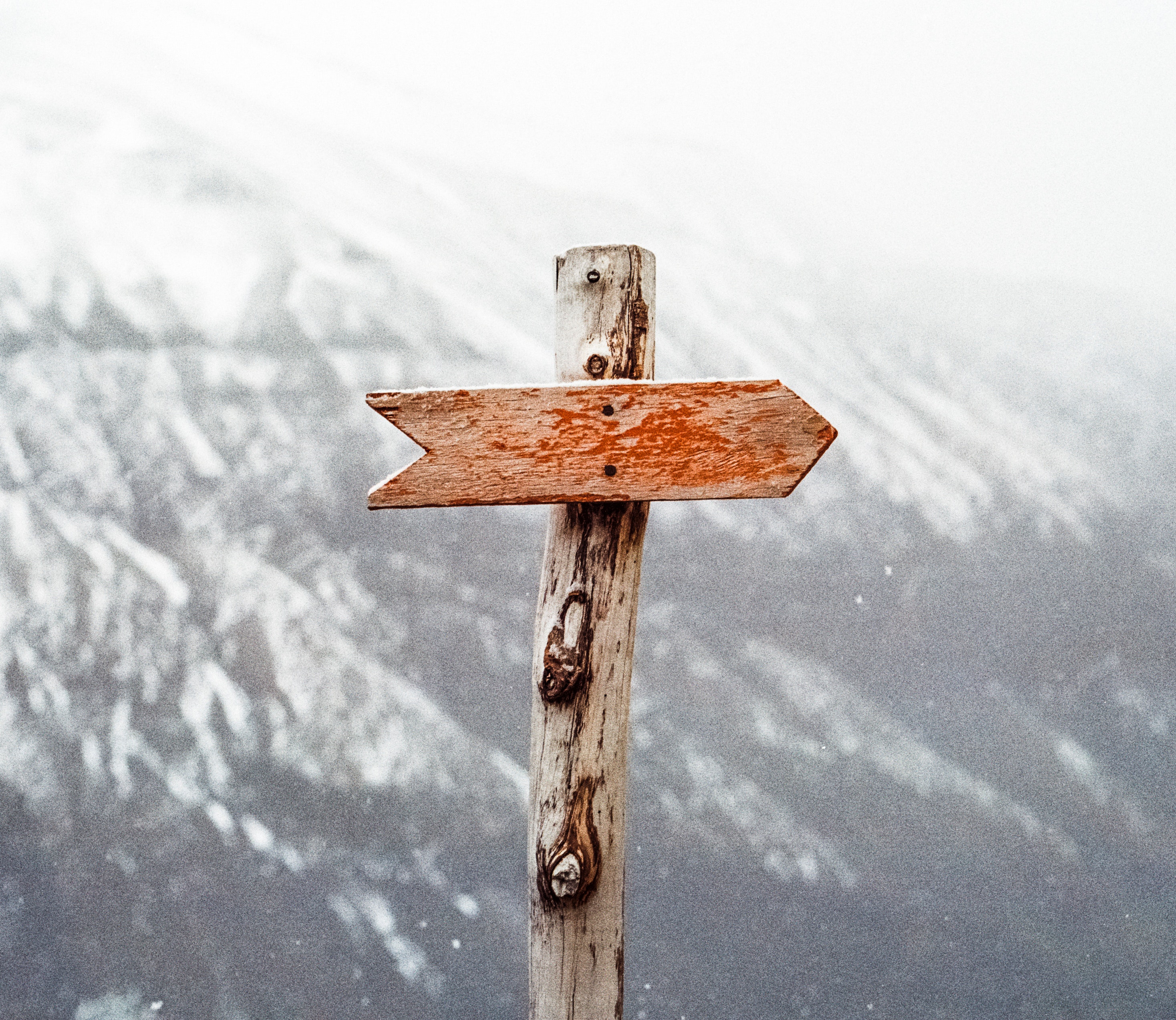 The gift of reorientation
“Accepting the reality of our sinfulness means accepting our authentic self. Judas could not face his shadow; Peter could. The latter befriended the impostor within; the former raged against him.”― Brennan Manning, Abba's Child: The Cry of the Heart for Intimate Belonging






Photo by Mue Ervive from Pexels
Ephesians 1:3-10

3 Praise be to the God and Father of our Lord Jesus Christ, who has blessed us in the heavenly realms with every spiritual blessing in Christ. 4 For he chose us in him before the creation of the world to be holy and blameless in his sight. In love 5 he predestined us for adoption to sonship through Jesus Christ, in accordance with his pleasure and will— 6 to the praise of his glorious grace, which he has freely given us in the One he loves. 7 In him we have redemption through his blood, the forgiveness of sins, in accordance with the riches of God’s grace 8 that he lavished on us. With all wisdom and understanding, 9 he made known to us the mystery of his will according to his good pleasure, which he purposed in Christ, 10 to be put into effect when the times reach their fulfillment—to bring unity to all things in heaven and on earth under Christ.
Who is God?
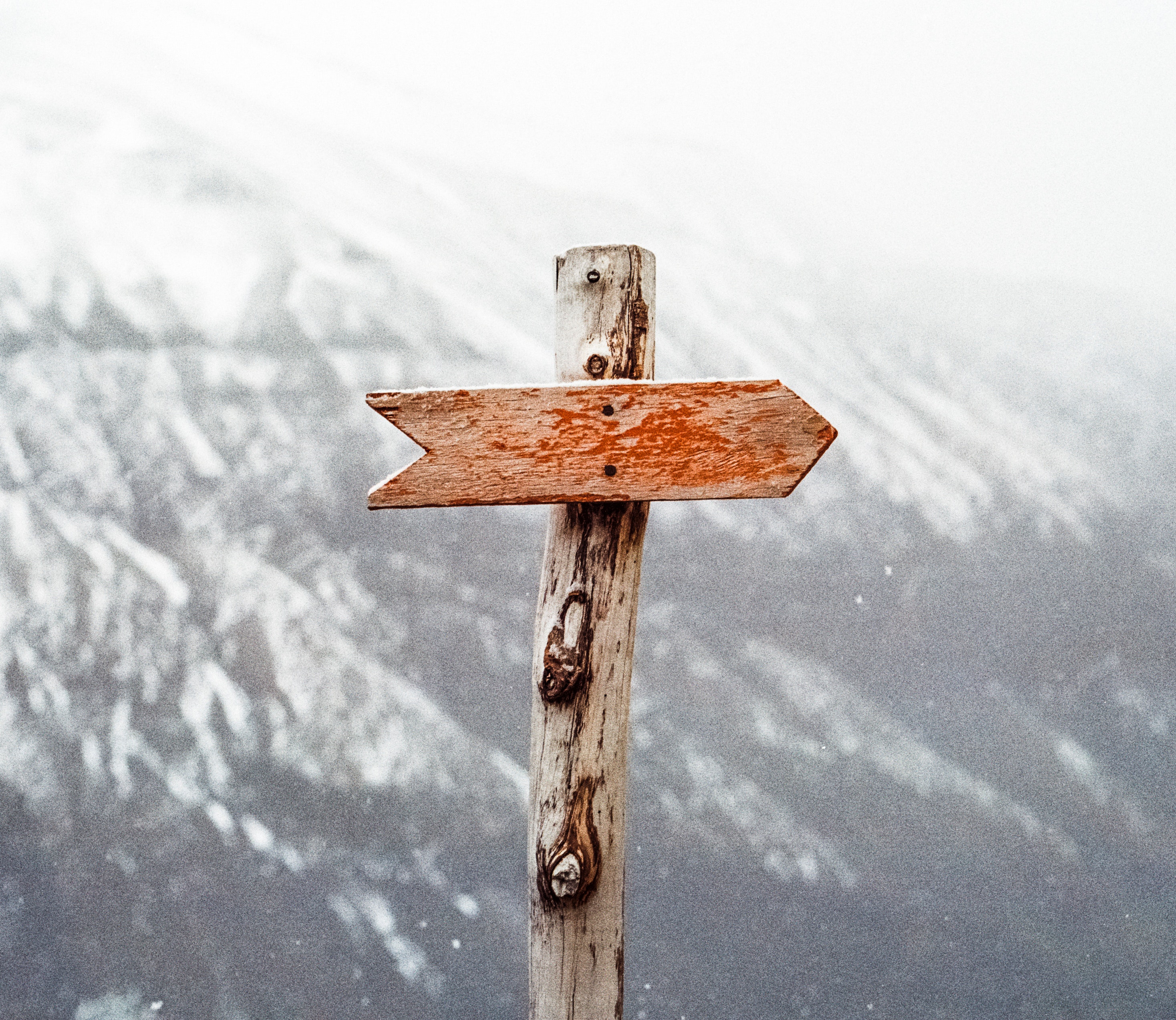 The gift of disorientation
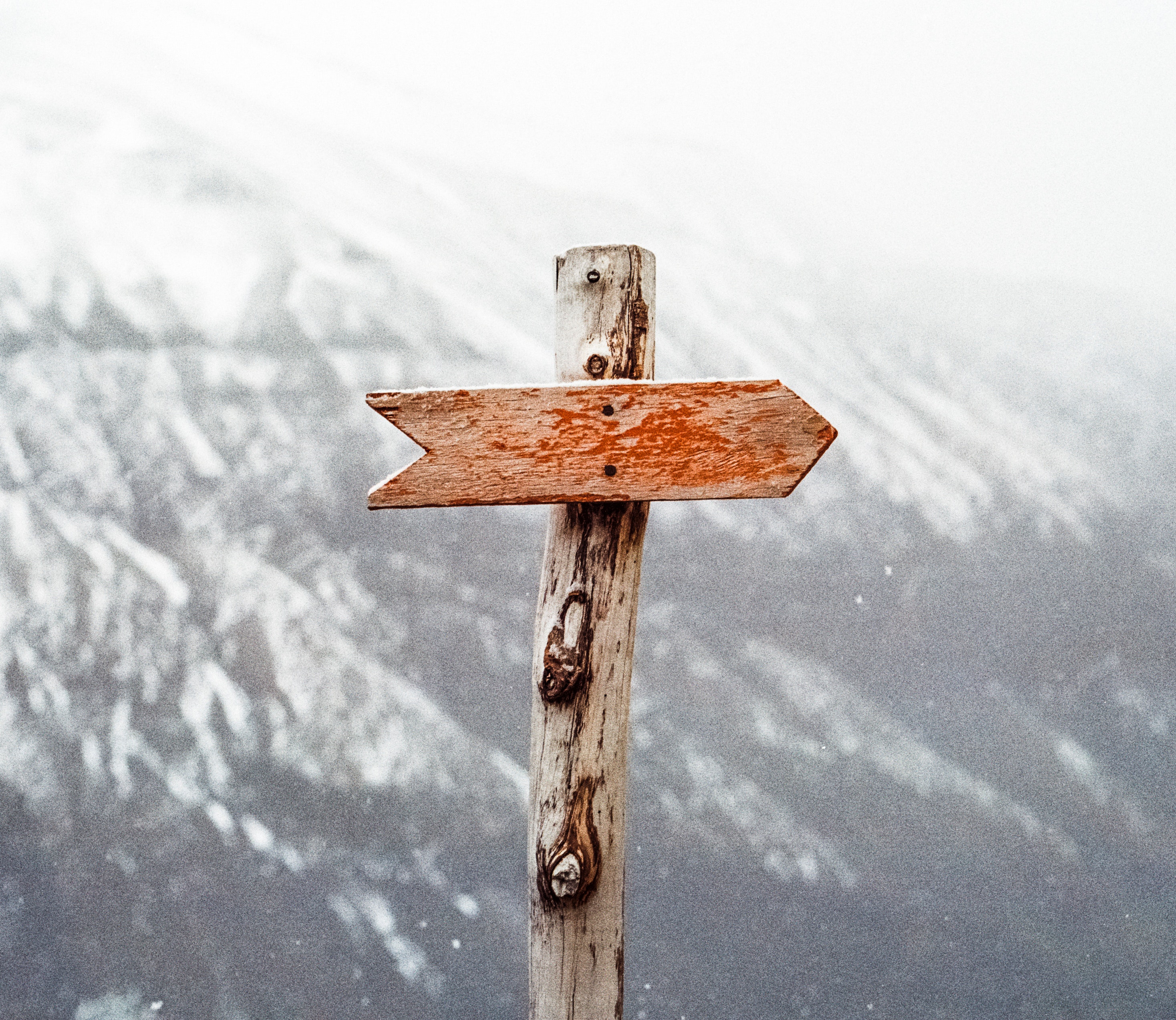 The gift of reorientation
1 John 4:8-11

8 Whoever does not love does not know God, because God is love. 9 This is how God showed his love among us: He sent his one and only Son into the world that we might live through him. 10 This is love: not that we loved God, but that he loved us and sent his Son as an atoning sacrifice for our sins. 11 Dear friends, since God so loved us, we also ought to love one another.
Ephesians 3:14-21

14 For this reason I kneel before the Father, 15 from whom every family in heaven and on earth derives its name. 16 I pray that out of his glorious riches he may strengthen you with power through his Spirit in your inner being, 17 so that Christ may dwell in your hearts through faith. And I pray that you, being rooted and established in love, 18 may have power, together with all the Lord’s holy people, to grasp how wide and long and high and deep is the love of Christ, 19 and to know this love that surpasses knowledge—that you may be filled to the measure of all the fullness of God.
20 Now to him who is able to do immeasurably more than all we ask or imagine, according to his power that is at work within us, 21 to him be glory in the church and in Christ Jesus throughout all generations, for ever and ever! Amen.
Hebrews 4:14-16

14 Therefore, since we have a great high priest who has ascended into heaven, Jesus the Son of God, let us hold firmly to the faith we profess. 15 For we do not have a high priest who is unable to empathize with our weaknesses, but we have one who has been tempted in every way, just as we are—yet he did not sin. 16 Let us then approach God’s throne of grace with confidence, so that we may receive mercy and find grace to help us in our time of need.
What am I capable of?
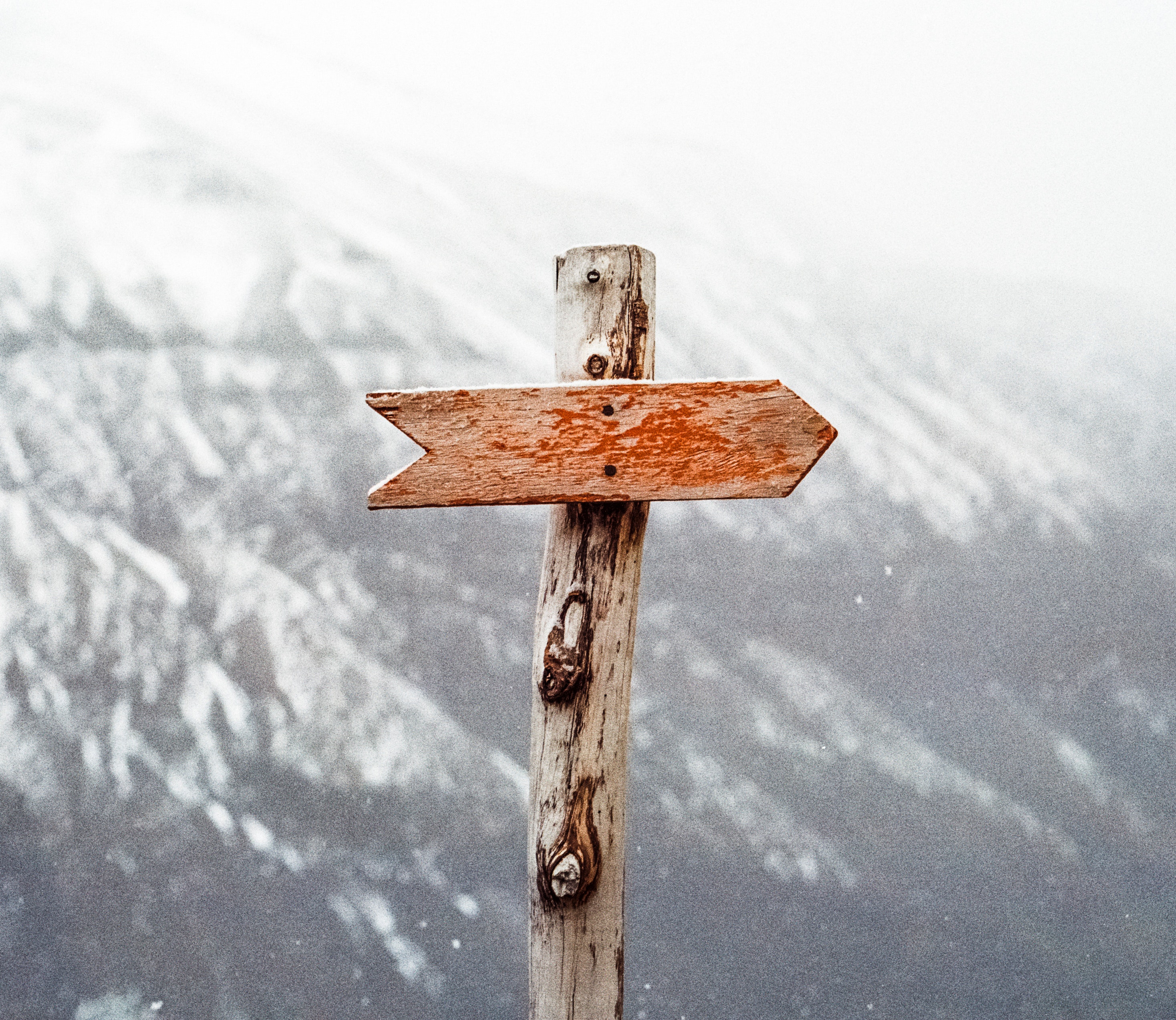 The gift of disorientation
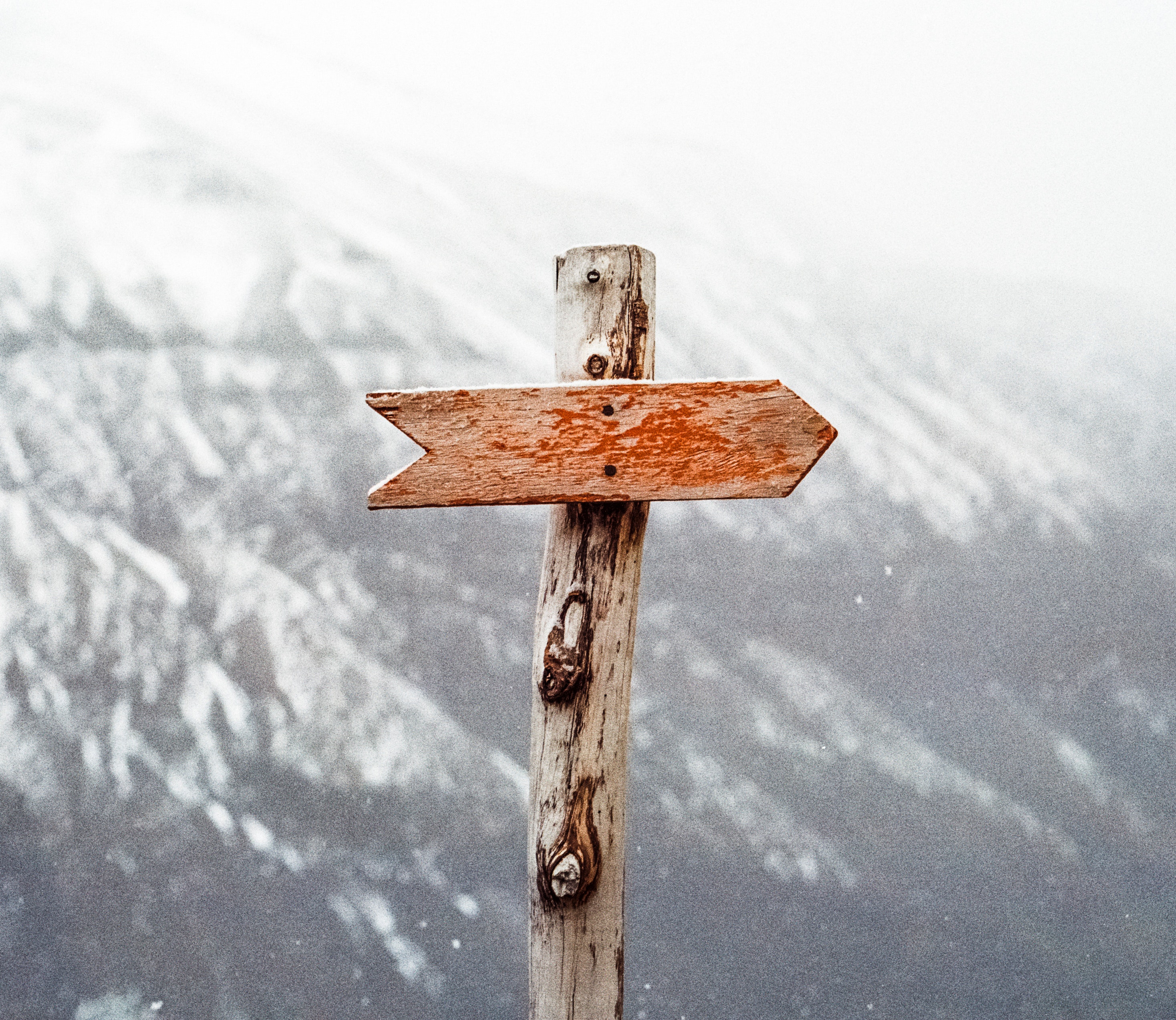 The gift of reorientation
Job 42:-10-17

10 After Job had prayed for his friends, the Lord restored his fortunes and gave him twice as much as he had before. 11 All his brothers and sisters and everyone who had known him before came and ate with him in his house. They comforted and consoled him over all the trouble the Lord had brought on him, and each one gave him a piece of silver and a gold ring.
12 The Lord blessed the latter part of Job’s life more than the former part. He had fourteen thousand sheep, six thousand camels, a thousand yoke of oxen and a thousand donkeys. 13 And he also had seven sons and three daughters. 14 The first daughter he named Jemimah, the second Keziah and the third Keren-Happuch. 15 Nowhere in all the land were there found women as beautiful as Job’s daughters, and their father granted them an inheritance along with their brothers.
16 After this, Job lived a hundred and forty years; he saw his children and their children to the fourth generation. 17 And so Job died, an old man and full of years.















Photo by Anandpreet singh from Pexels
Reflection:

Who are you? 

Why does that matter?

Does anything change that? 
















Photo by Karolina Grabowska from Pexels
Reflection:

Who is God?

Why does that matter?

Does that change?
Reflection:

What are you capable of?

What have you been capable of?

What will you be capable of?
Reflection:

What experiences have you had that have opened you up to a radical change in how you experience your own self, God, or an aspect of your life in a manner that was more true?

Why did those experiences change you?